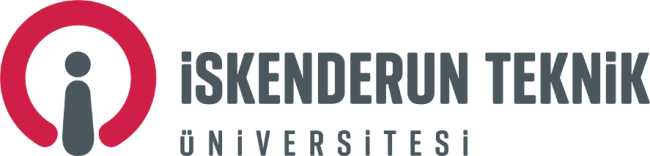 İSTE İş Dünyası İle Entegrasyon(İDE)   
İSTE Çevre Koruma ve Kontrol programından mezun olan öğrencilerimizi iş dünyasında başarılı personeller haline dönüştürebilmek adına başlatılan İDE programı, kısa süre içerisinde iş adamları  tarafından yoğun ilgi gören bir uygulama haline dönmüştür.
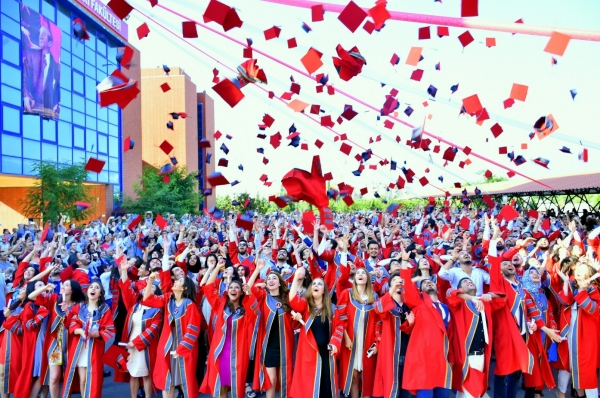 İSKENDERUN MESLEK YÜKSEKOKULU
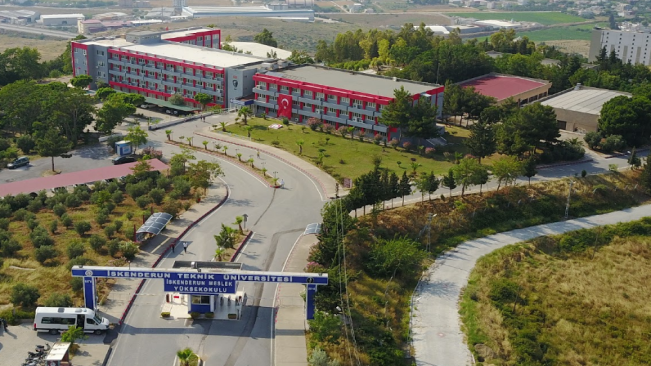 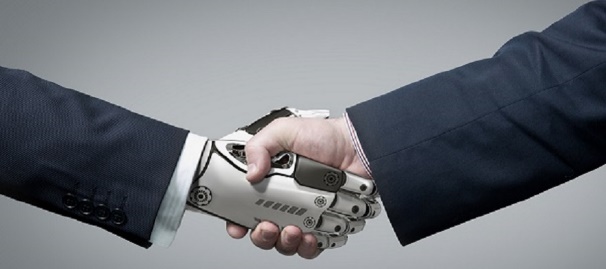 Laboratuvar İmkanları
Su analizlerinin yapıldığı Kimya Laboratuvarı
Bilgisayarlı tasarım derslerinin yürütüldüğü Bilgisayar Laboratuvarı
İskenderun Teknik Üniversitesi İskenderun Meslek Yüksekokulu Tepe Kampüsü 31200 İskenderun, HATAY
Tel:   +90 326 613 56 00
Fax:  +90 326 618 29 30
www.iste.edu.tr/imyo-çkk
ÇEVRE KORUMA TEKNOLOJİLERİ BÖLÜMÜ

ÇEVRE KORUMA VE KONTROL PROGRAMI
DGS ile yerleşilebilecek bölümler nelerdir?
Programı başarı ile bitirenler ÖSYM tarafından yapılan Dikey Geçiş sınavında başarılı oldukları takdirde  
 Çevre Mühendisliği
 Kimya ve
 Biyoloji lisans programlarına  geçiş yapabilirler.
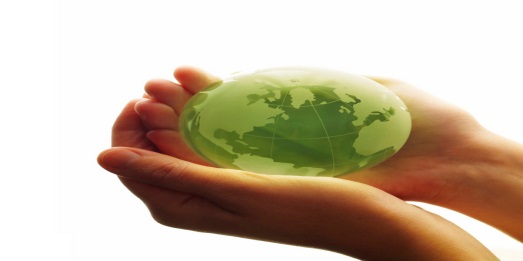 .
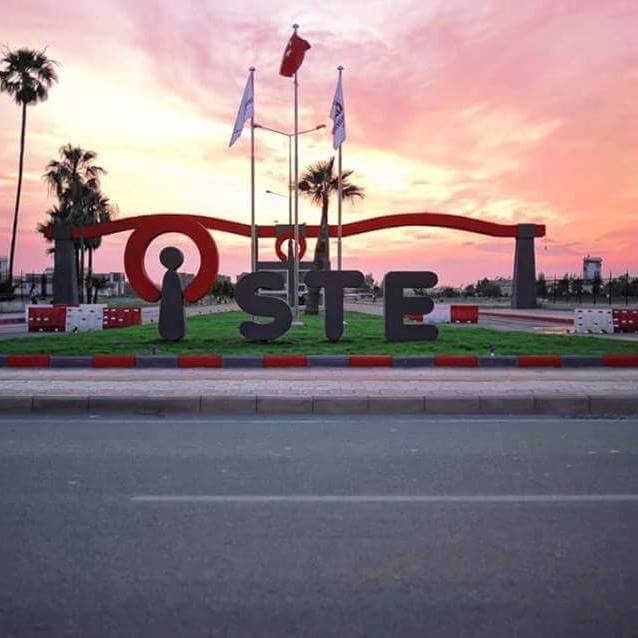 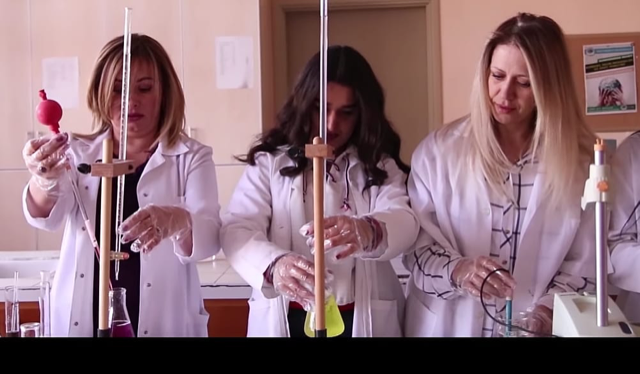 Çevre  teknikeri kimdir?
Çevre sorunlarının bilincinde olan, özellikle de hava, su ve toprak kirliliğine yol açan atıkların çevreye zarar vermeden yok edilmesi için gerekli tesislerin kurulup işletilmesi konusunda çalışan ve tesisleri denetleyen kişidir.
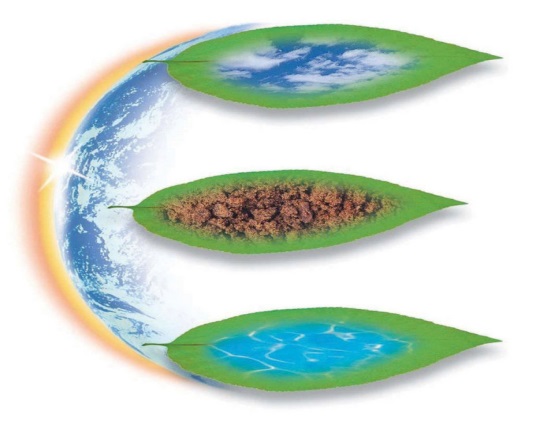 Türkiye’de Çevre Teknikeri  olmak
Ülkemizde çevre bilincinin yeterince gelişmemiş olması nedeniyle çevre alanında çalışanların sayısı oldukça  azdır. Bu durum mezunlarımızın iş bulma imkanlarının yüksek olması sonucunu doğurmaktadır. Mezunlarımız işletme, laboratuvar ve denetim birimlerinde çalışabilmektedir.
Ayrıca  üretim şekli yüzünden çevreyi kirletme olasılığı yüksek kurum ve kuruluşlara çevre teknikeri çalıştırma zorunluluğu getirmeyi amaçlayan yasal düzenlemelerin  yapılması ve hayata geçirilmesiyle Çevre teknikerlerinin iş olanakları  artış göstermektedir.
Çevre sorunları her geçen gün artan ülkemizde Çevre Teknikerliği geleceğin gözde meslekleri arasında yer almaktadır.
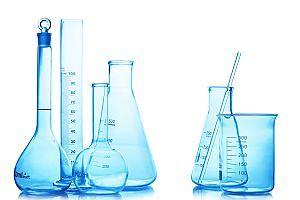 Çevre Teknikerlerinin Çalışma Alanları nelerdir?
Neden İSTE Çevre Koruma ve Kontrol Programı?
Güçlü, deneyimli ve nitelikli akademik kadro
Güncel ve dünya standartlarında uyumlu müfredat
Tepe Kampüs ulaşım imkanları
Sanayi ile yakın işbirliği
İş Dünyası İle Entegrasyon(İDE) sayesinde endüstriye uyum sorununun çözülmesi
Mezuniyet sonrası birçok farklı bölüme dikey geçiş yapabilme imkanı
Köklü geçmiş, parlak gelecek
Sosyal, kültürel ve kulüp faaliyetleri
Sıcak aile ortamı
Mezuniyet sonrası kolay iş bulma ve aranılır eleman olma
19000m2 kapalı alana sahip bir deniz manzaralı kampüs,
Kapalı spor salonu, kantin, kafeterya ve yemek salonu olması
Özel ve devlet kuruluşlarının atık su arıtım tesisleri ve içme suyu arıtım tesisleri
Geri dönüşüm tesisleri
İl ve İlçe Belediye Başkanlıkları
Çevre ve Şehircilik Bakanlığına bağlı  birimler
Sağlık Bakanlığına bağlı hastaneler
Çevre danışmanlık şirketleri(ÇED büroları) 
Toprak, su, hava kirliliği ölçüm laboratuvarları
Bayındırlık ve İskan Bakanlığı
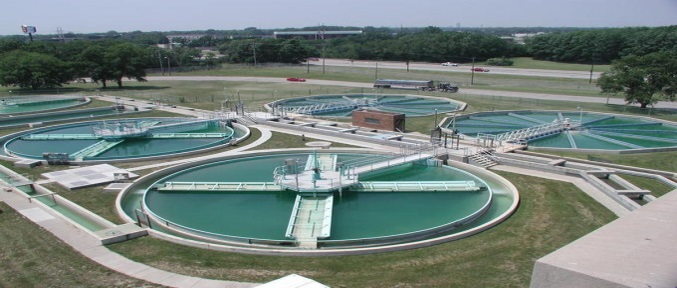 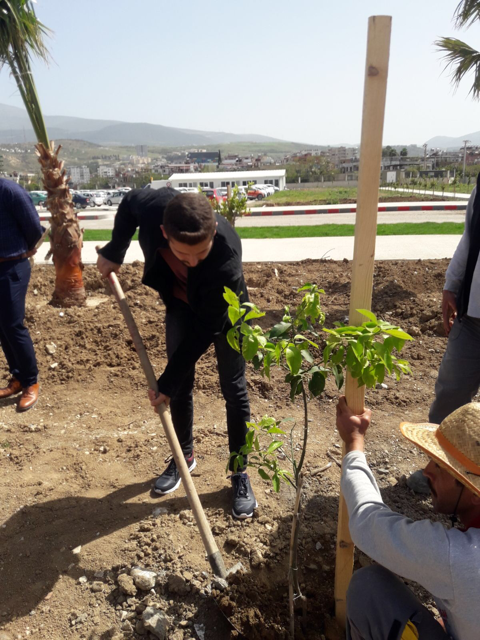 Eğitim Programı
Çevre Koruma ve Kontrol Programına kayıt olan öğrenciler 4 Yarıyıl sonunda 2 senelik önlisans diploması almaya hak kazanırlar.
     Çevre Koruma ve Kontrol programından mezun olanlar Çevre Teknikeri unvanı alırlar.